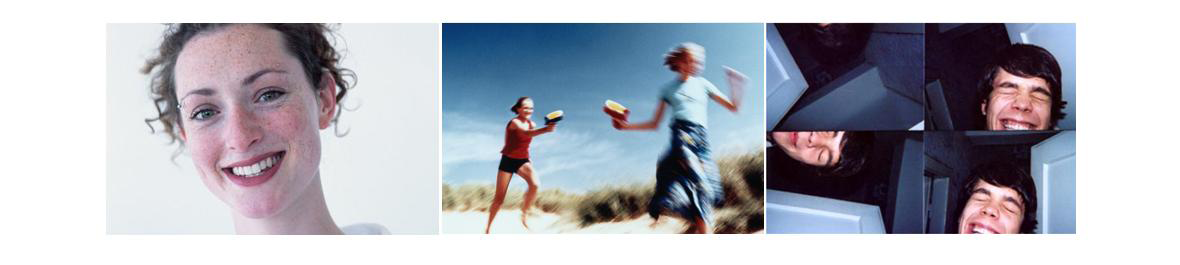 Display Advertising is Dead 
Long live Display Advertising!
Odysseas Ntotsikas
Managing Director
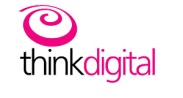 Biggest Media Network in S.E. Europe
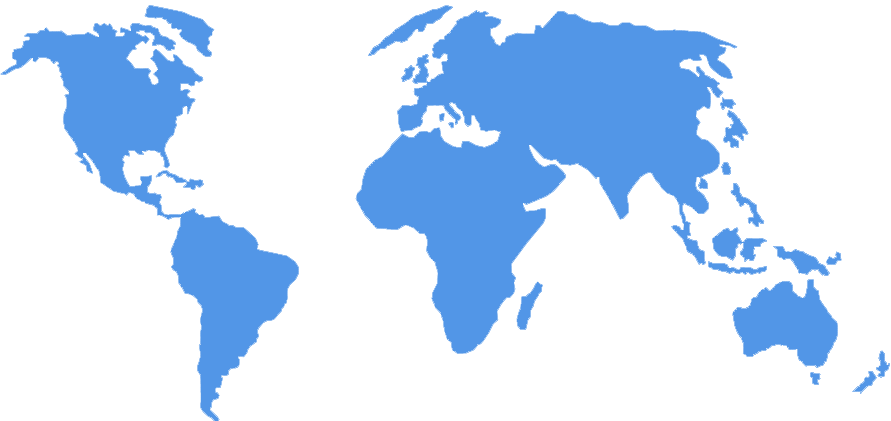 250 M Unique Users in Europe
4m Users in RO
3,5m Users in GR
3m Users in HU 2,2m Users in BG
350k Users in CY
650 M Unique Users Worldwide
Connecting Brands with Consumers
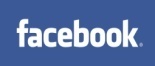 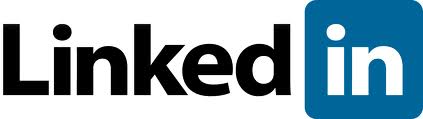 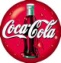 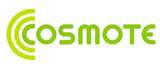 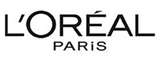 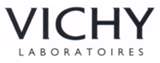 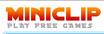 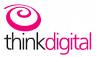 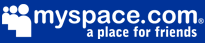 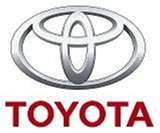 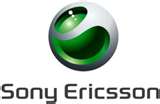 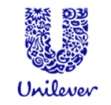 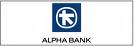 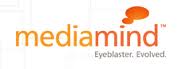 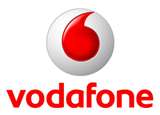 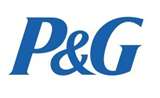 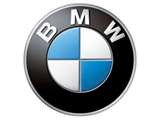 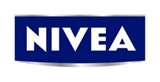 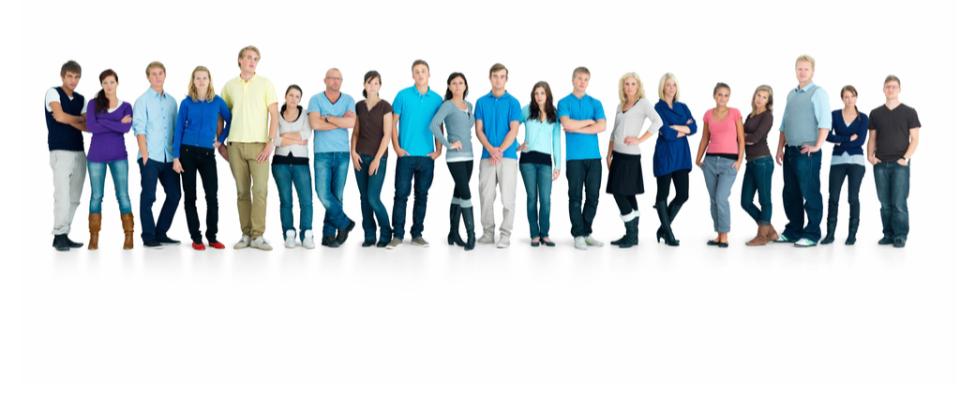 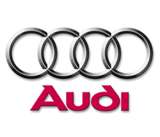 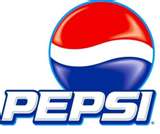 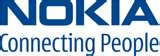 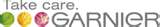 [Speaker Notes: What we offer – reach - targeting – measurement.]
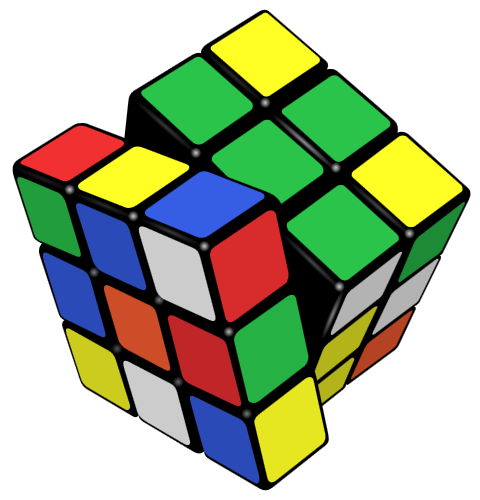 Thinkdigital
Budapest
Live: January 2011
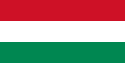 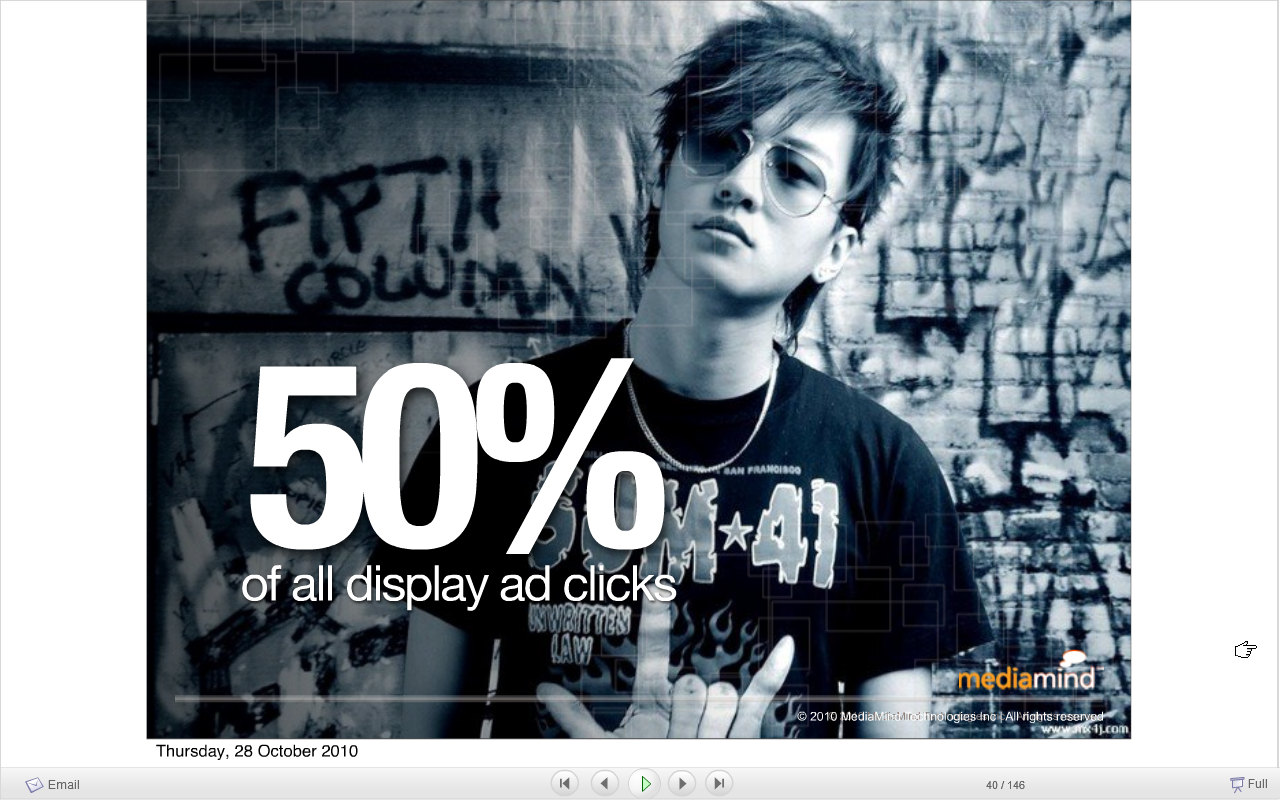 Natural Born Clickers
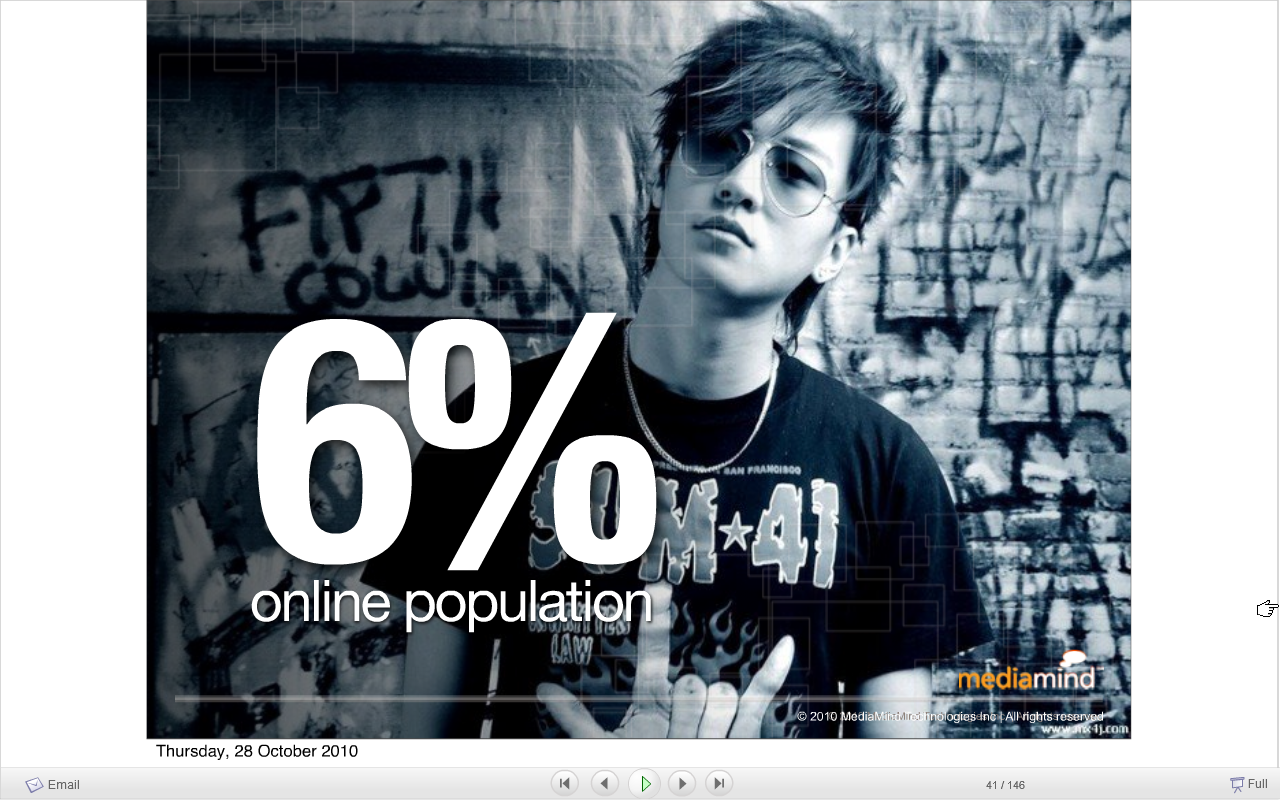 Natural Born Clickers
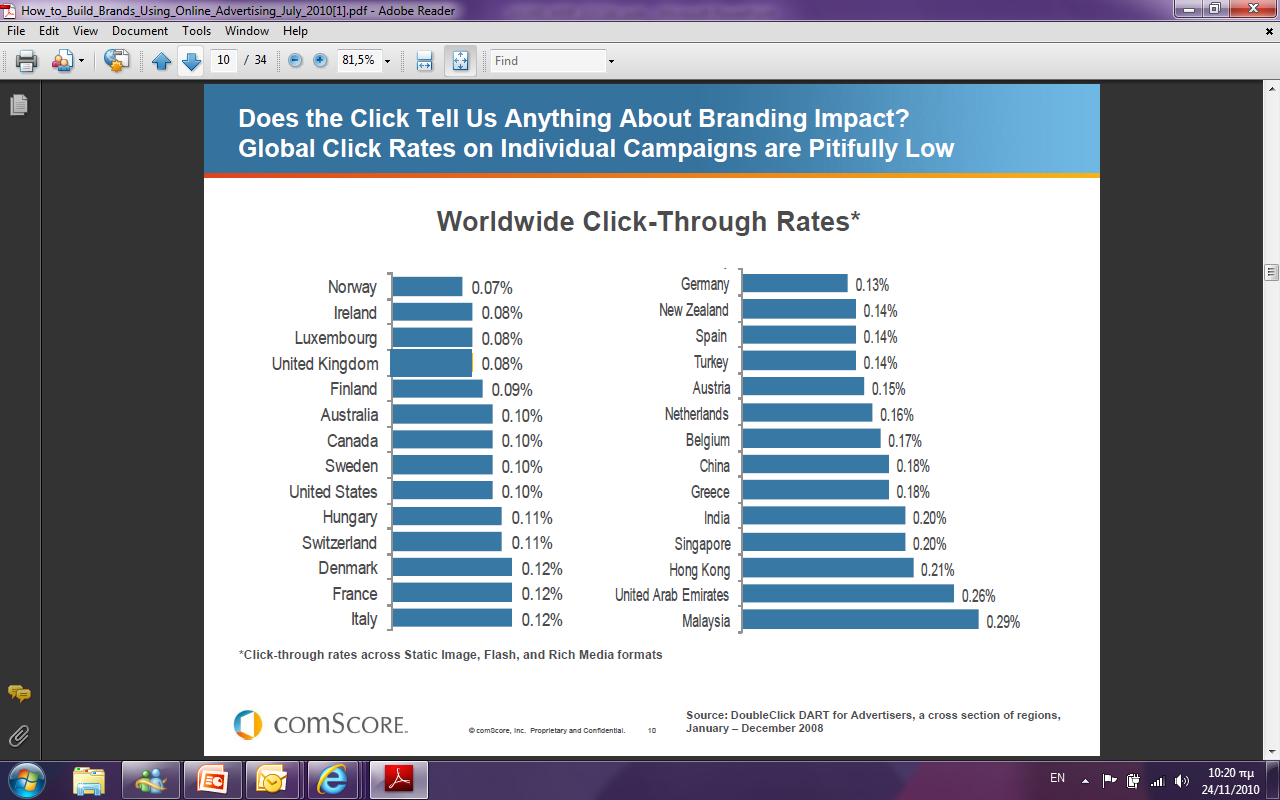 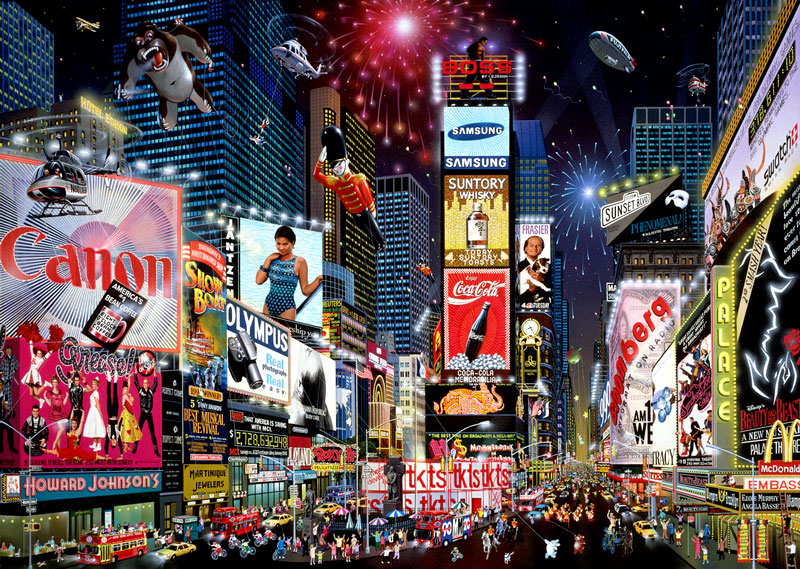 Americans see 1.800 Online Ads per Day
Forester Research 2009
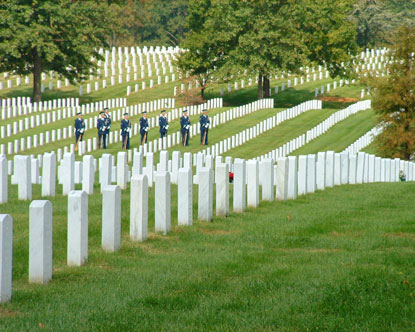 Is this the Death of 
Display Advertising?
No.1Seeing the Forest
The Purchasing Funnel
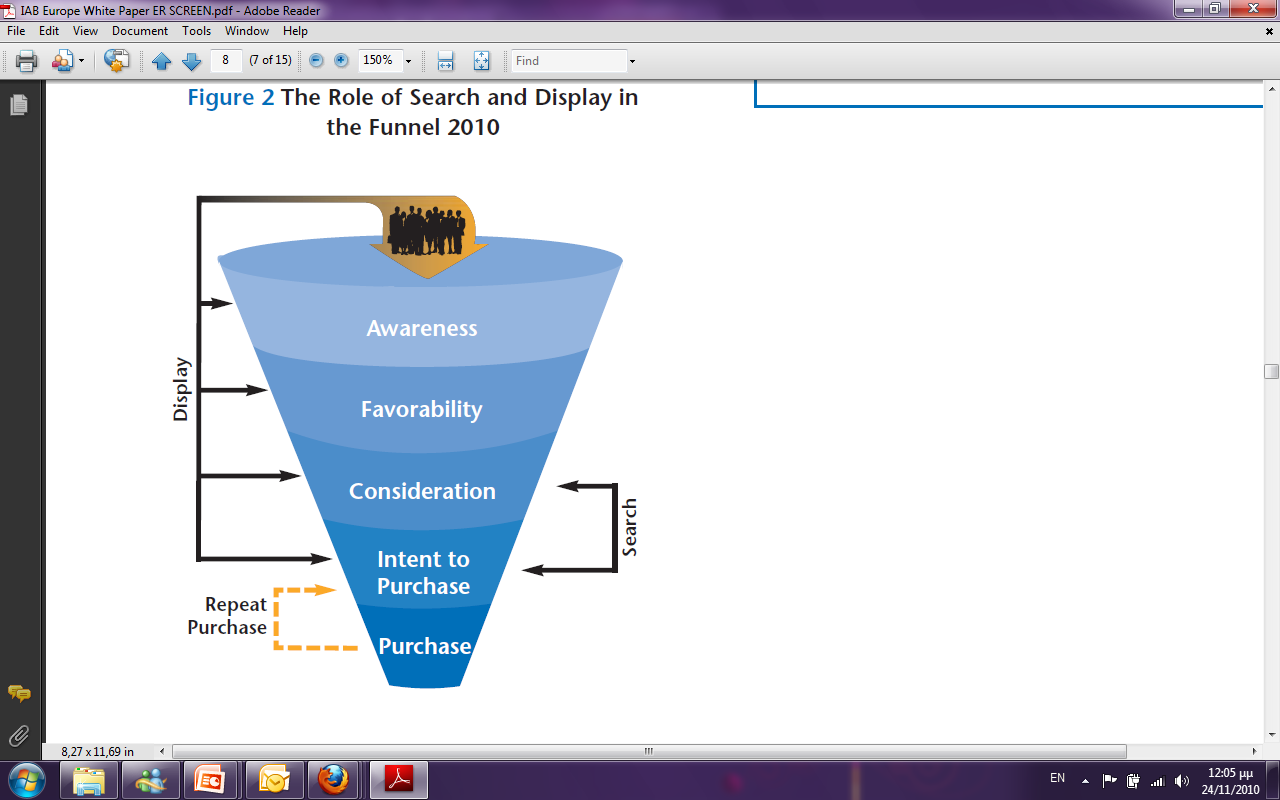 Engagement
Pre-Click Activity / Post-Interaction
It is more than just Impressions & Clicks
Impression
Interaction
Post Impression Activity
Top Of Mind Awareness
Message Association
Click-Thru
Post-Click Activity (Conscious Acknowledgement)
Brand 
Favorability
?
Action
Required Response (Conscious Decision)
Purchase Intent
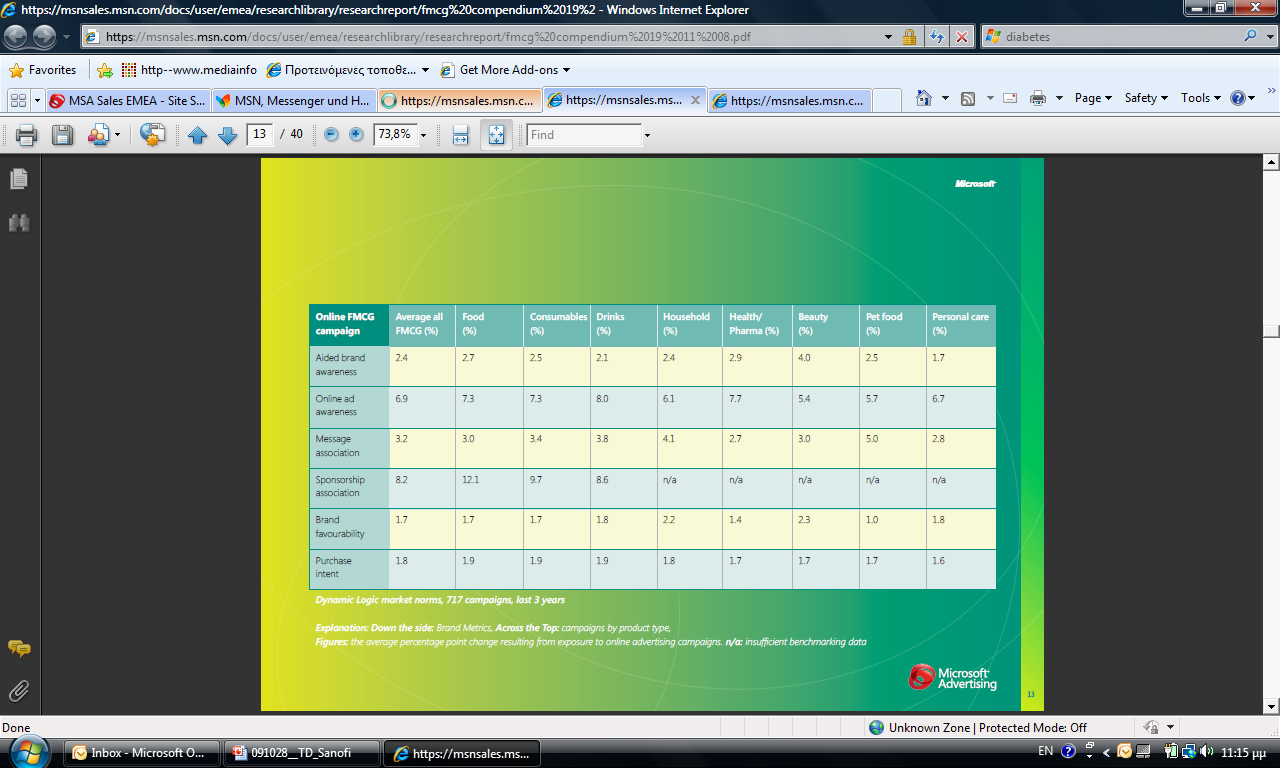 Display Advertising Uplifts CPG Offline Sales
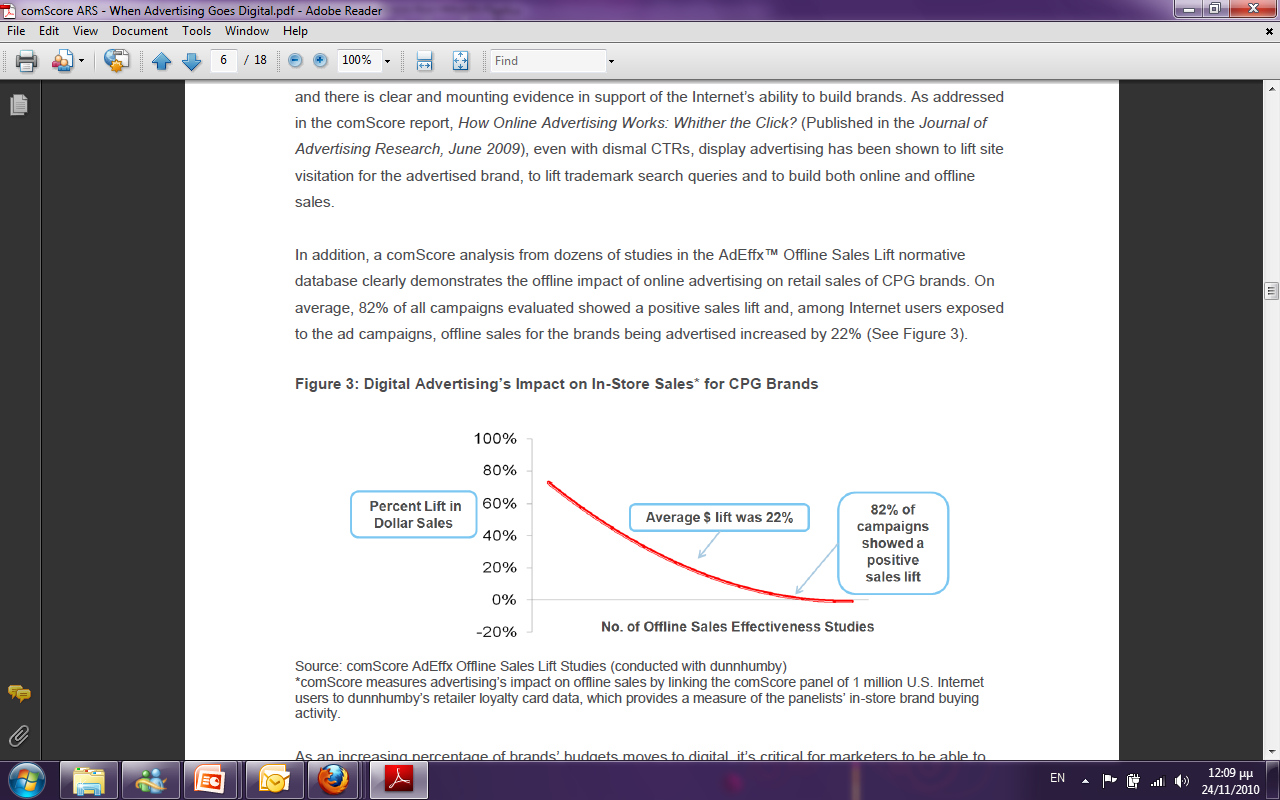 Works even better for Online Retailers
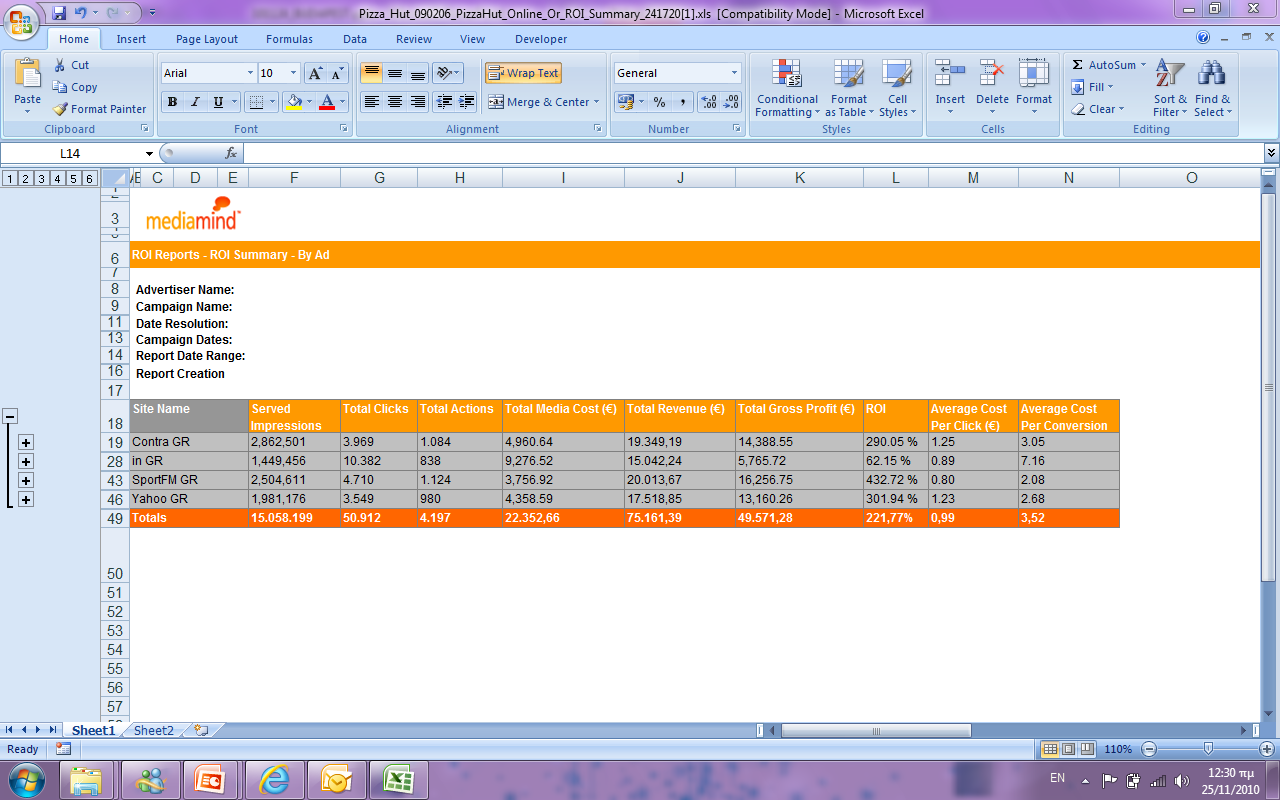 Top Greek Online Retailer H2 2010
Sample Data
No.2Using Display at its best
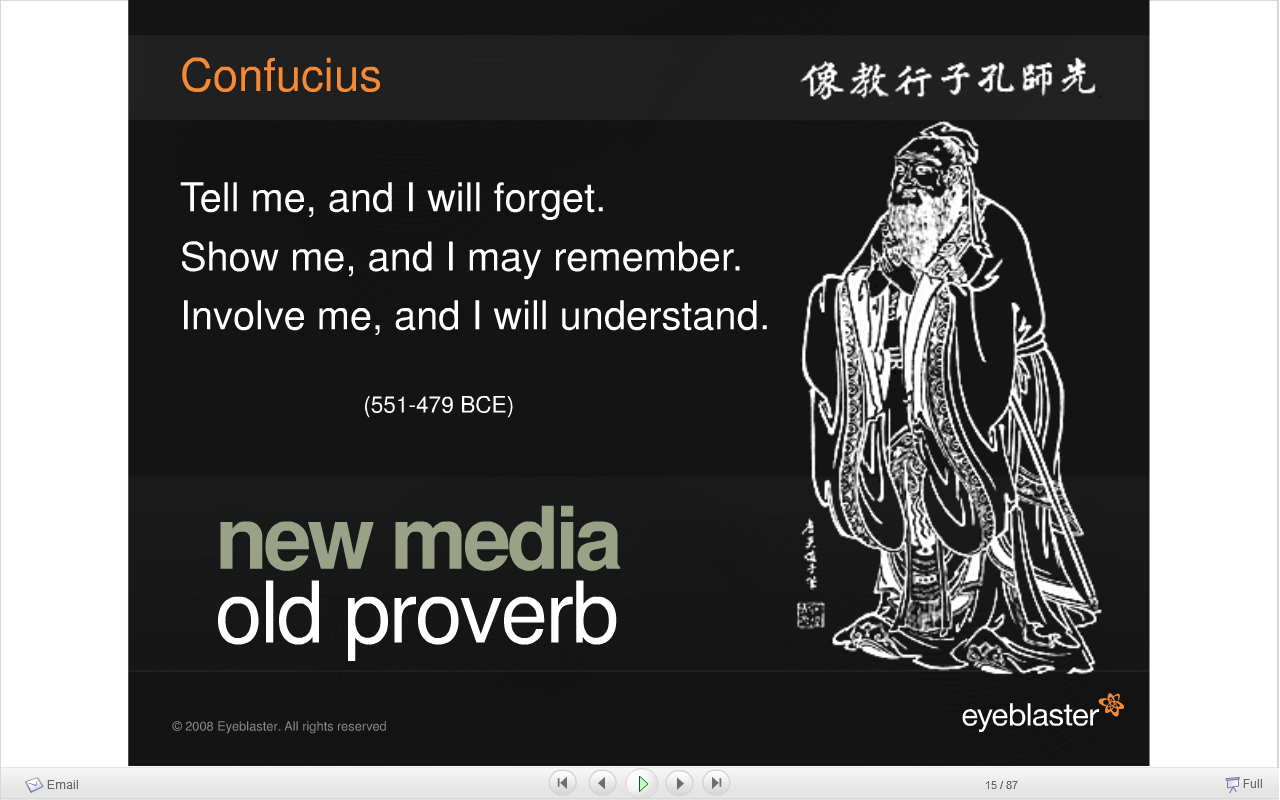 a) Involve me and I will understand
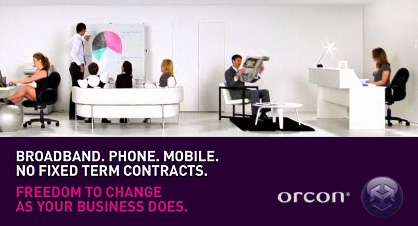 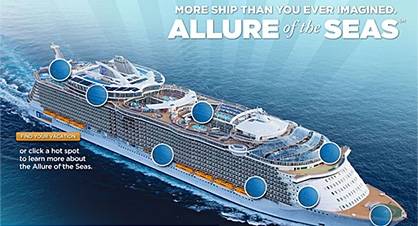 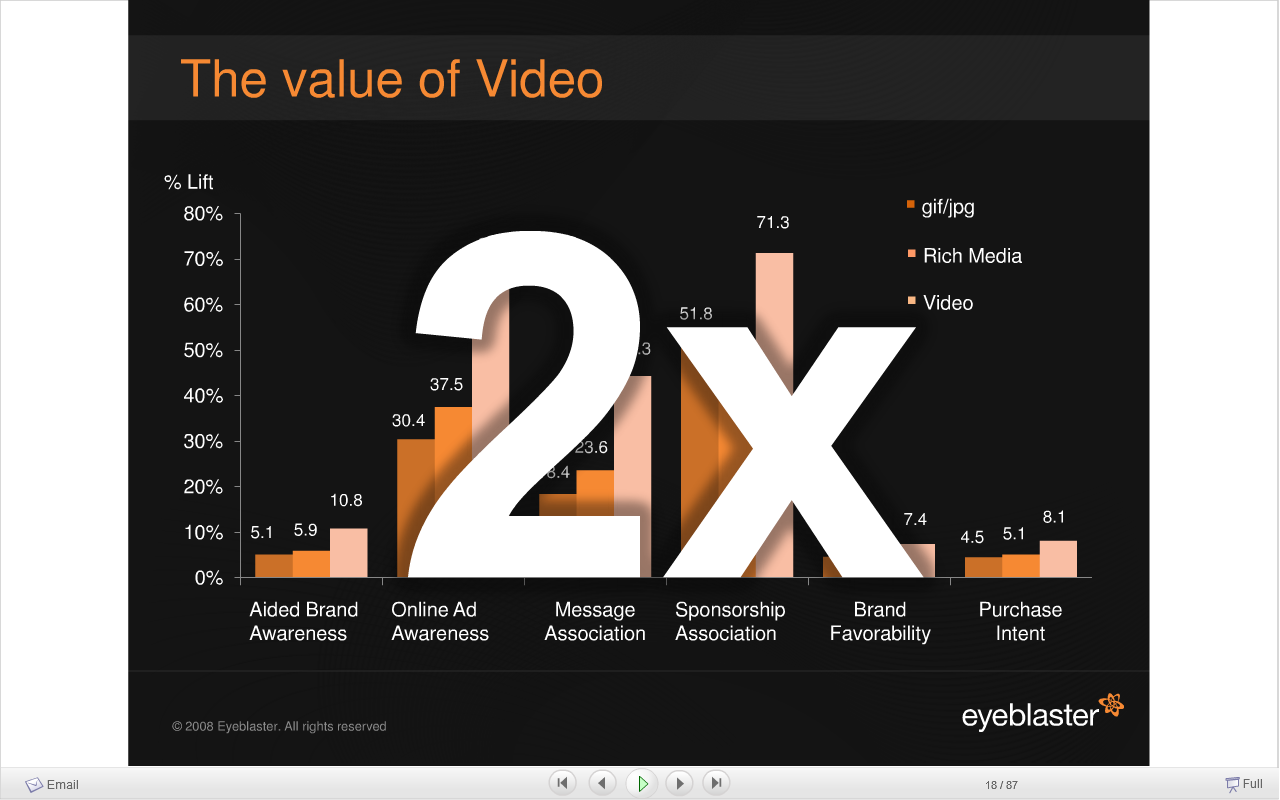 Rich Media & Video Work
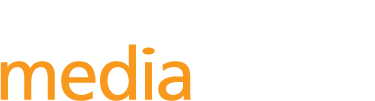 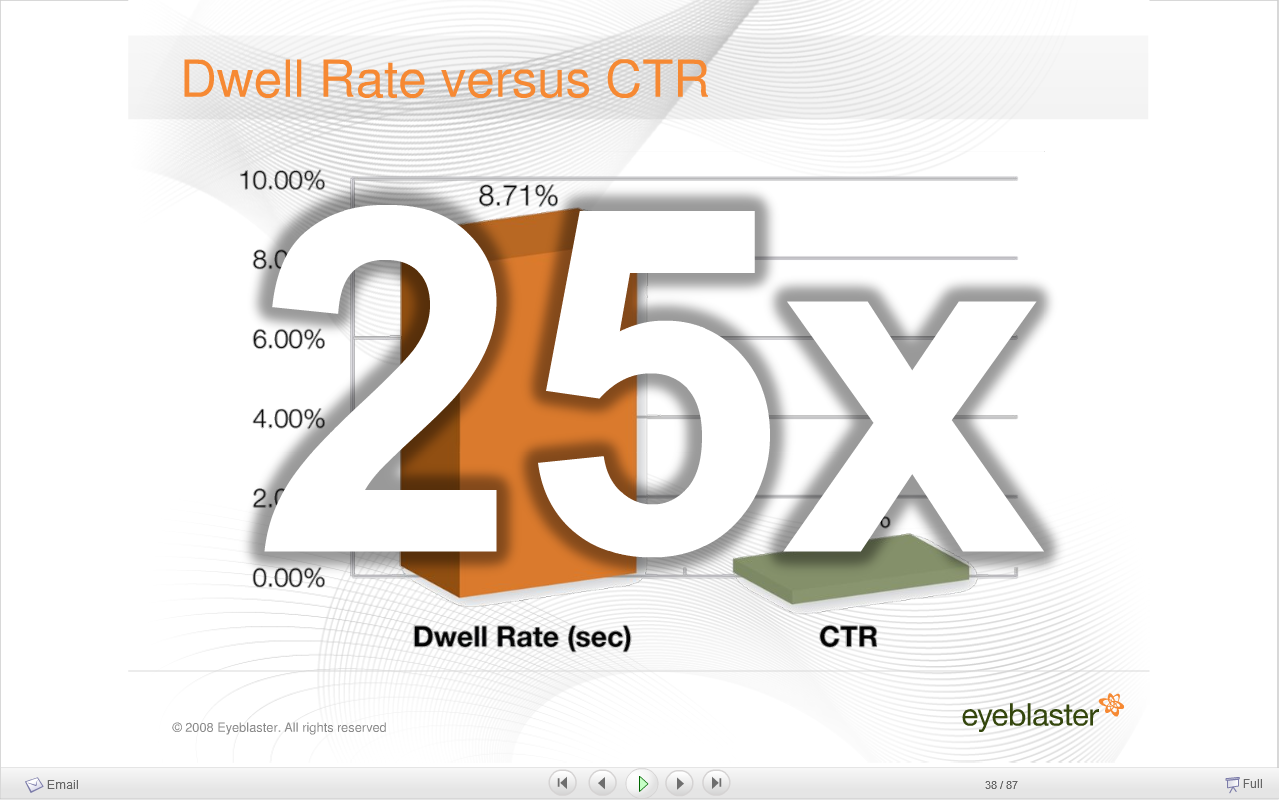 b) Finding the Shortcut
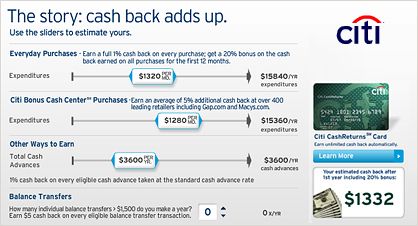 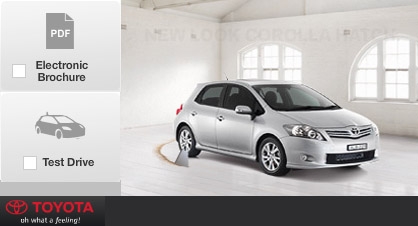 Calculate your own product
Book a Test Drive
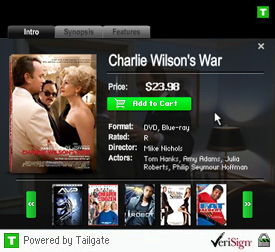 Buy the Product from the Ad
Finding the shortcut
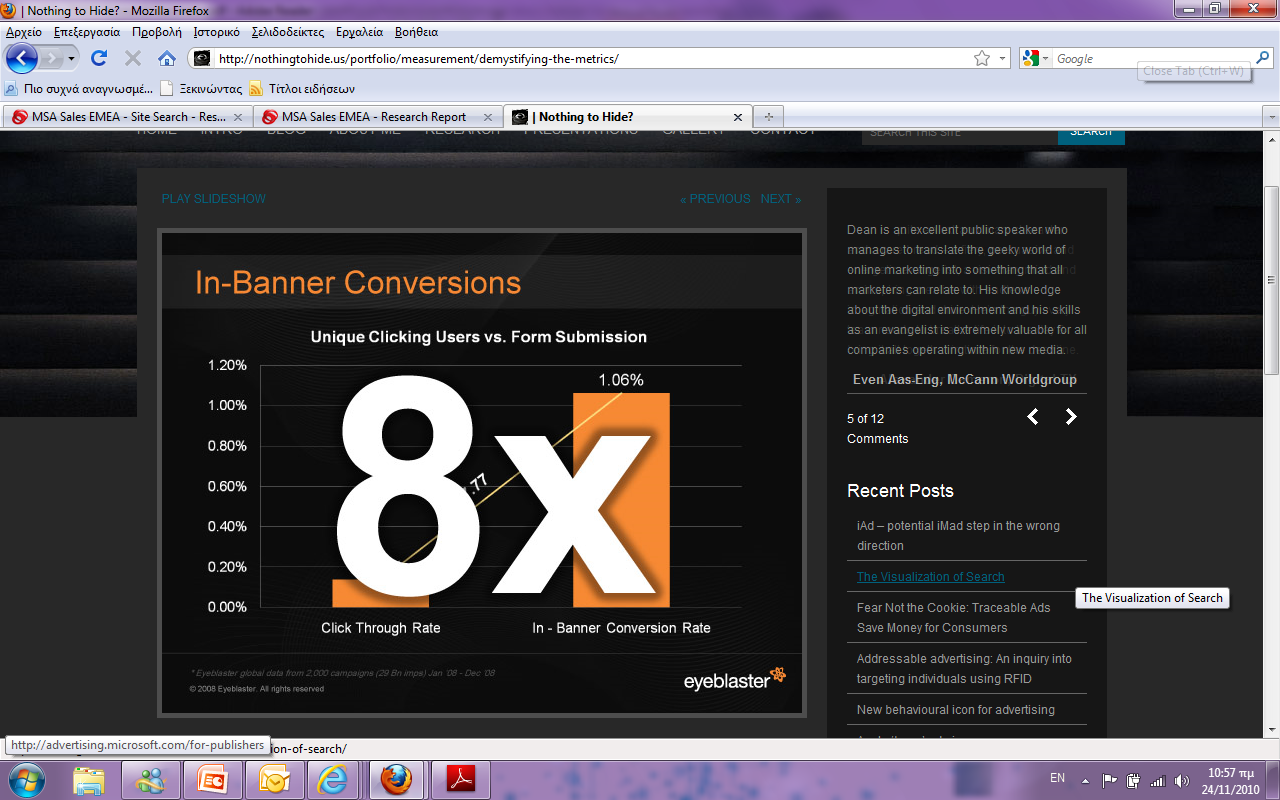 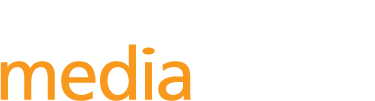 c) Do it more efficiently
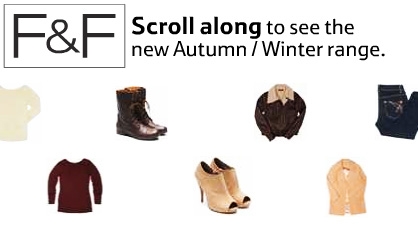 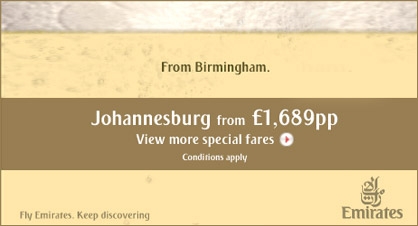 c) Do it more efficiently
w/o Smart Versioning
w/ Smart Versioning
€3,500	production costs for 	master ad
€3,500	production costs for 	master ad
+
+
€1500	production costs 	per version
€0		production costs 	per version
x
x
30		number of versions
30		number of versions
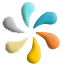 =  €48,500
=  €3,500
No.3Advanced Targeting
Advanced Targeting
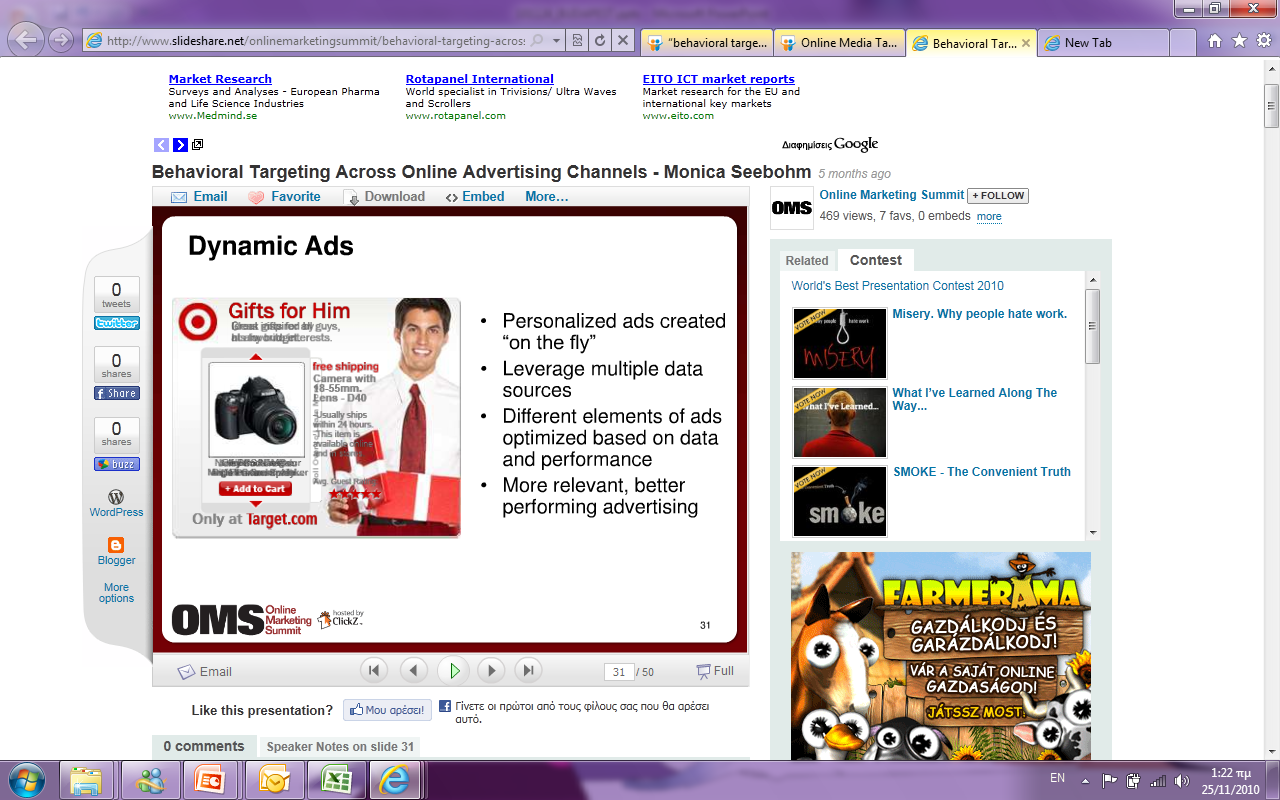 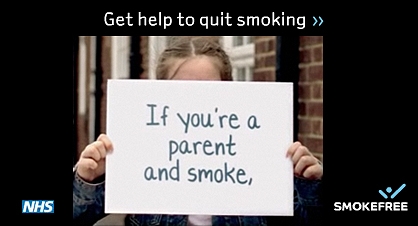 Behavioral Targeting
Behavioral Sequencing
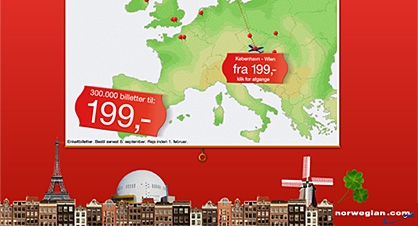 Re-Targeting
No.4Socializing Display
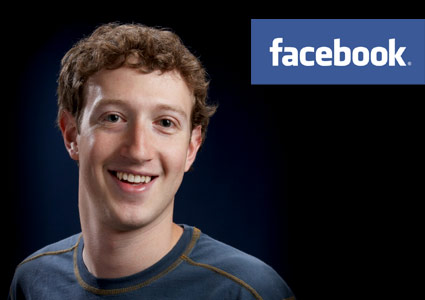 The savior of 
display advertising?
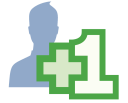 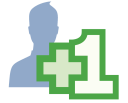 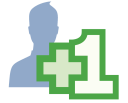 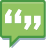 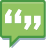 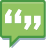 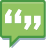 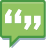 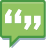 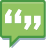 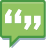 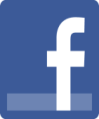 Bought to Earned Media
BRAND
Bought Media
Earned Media
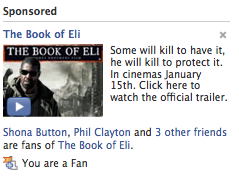 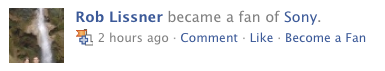 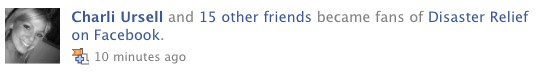 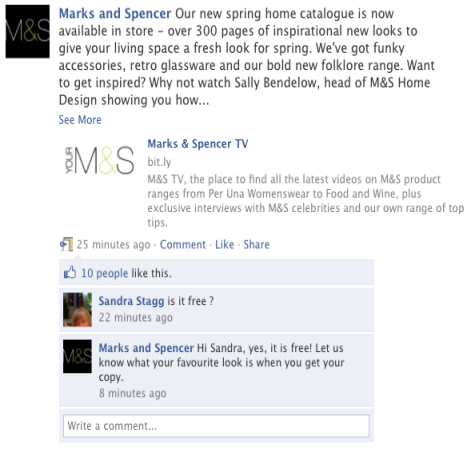 Owned Media
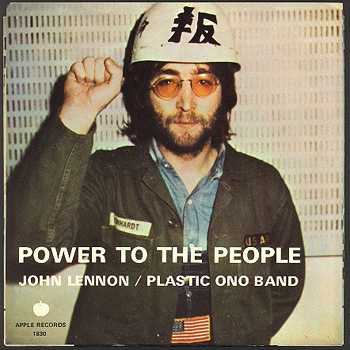 Word of Mouth scores74% as the main influence when people are asked what affects their shopping behavior.
TV’s average is less than 13%
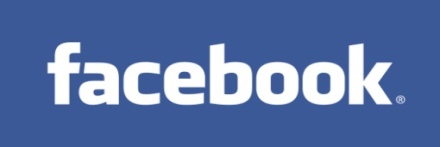 Engagement Ads
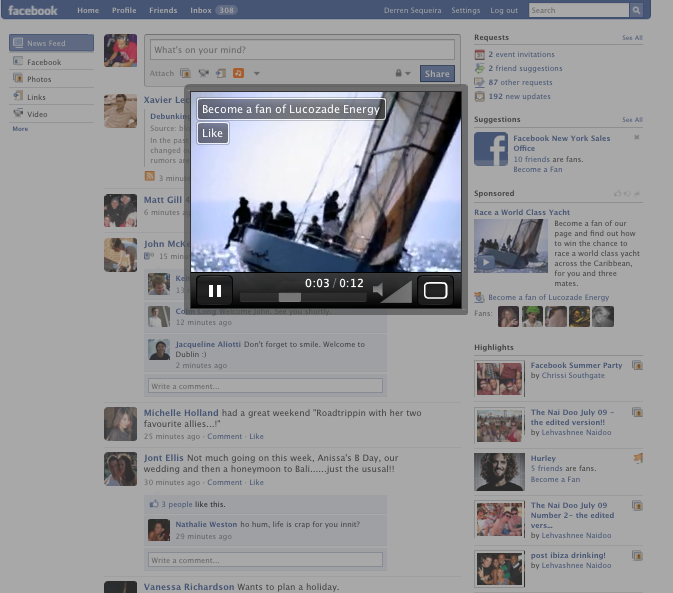 Reach Block
Become the primary advertiser over 24 hours on Facebook’s Homepage
and start getting from paid to  earned media
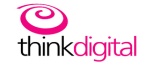 Ads Speak Social
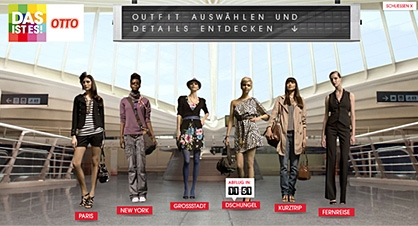 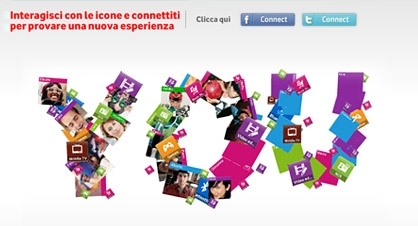 Facebook Connect
Spread the Message!
Like/Share/Retweet
No.5Bridging the Silos
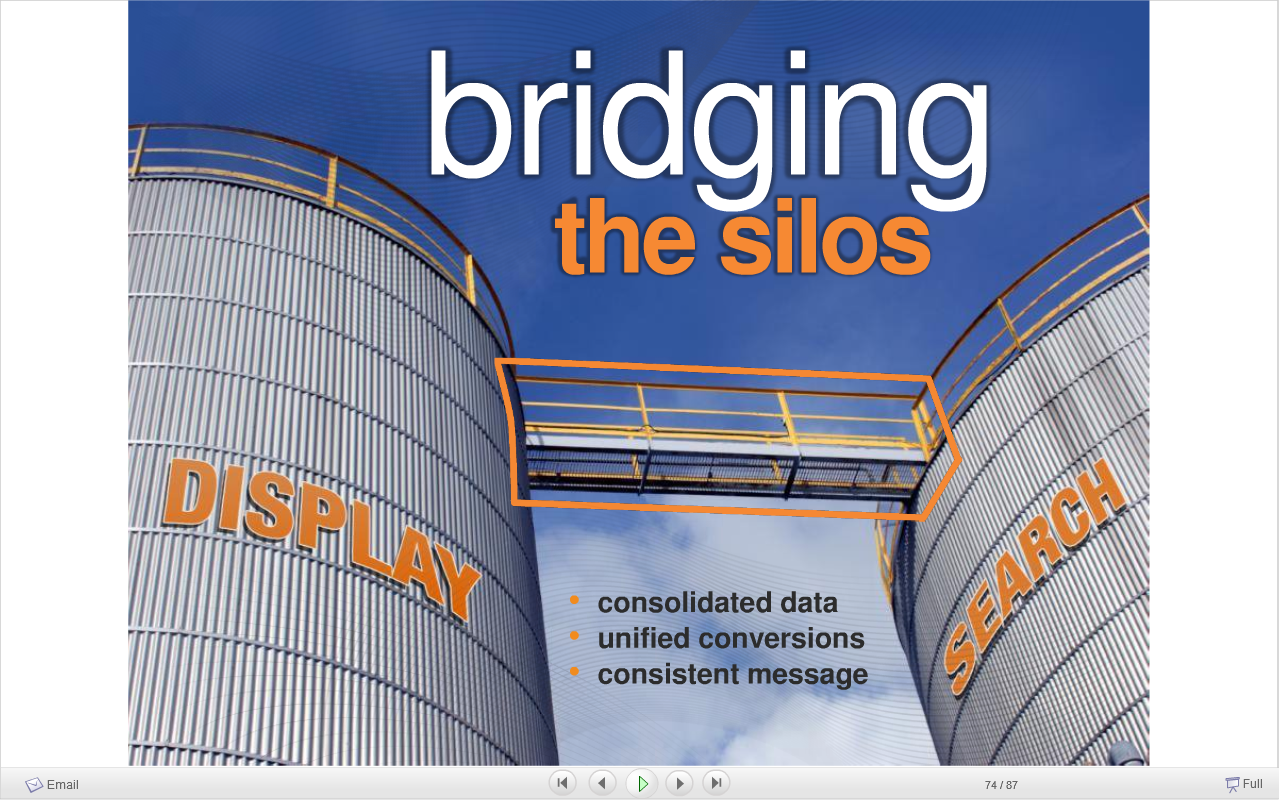 Getting the whole picture
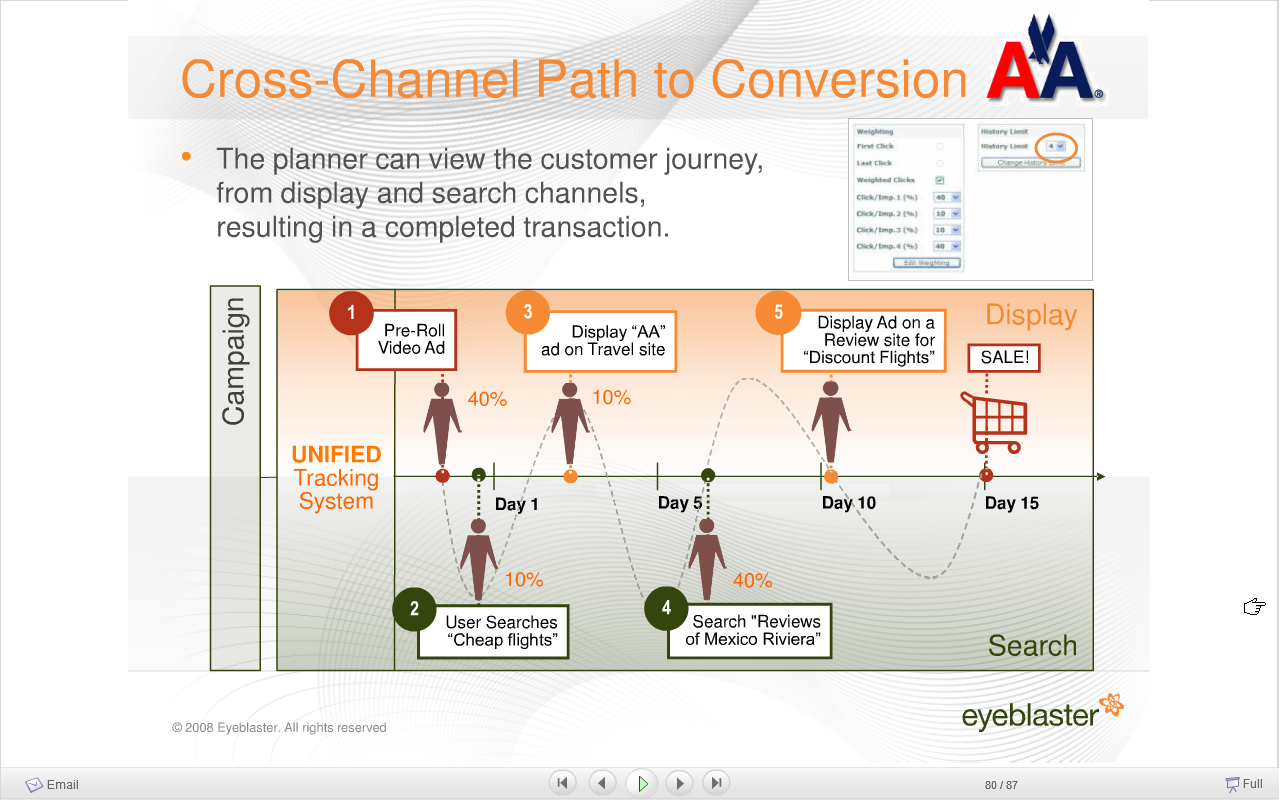 Display Influences Click Response
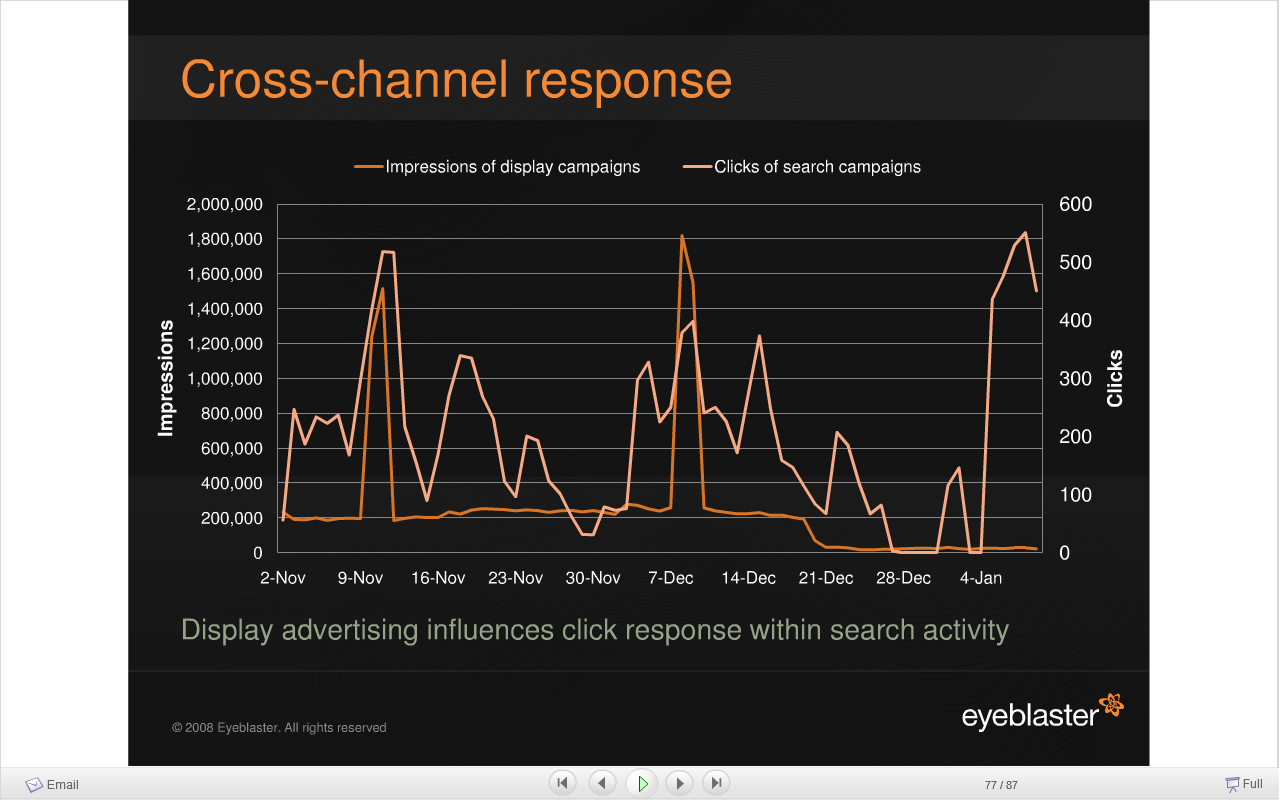 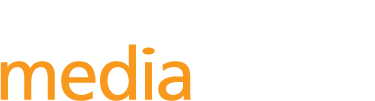 So Much Better Together
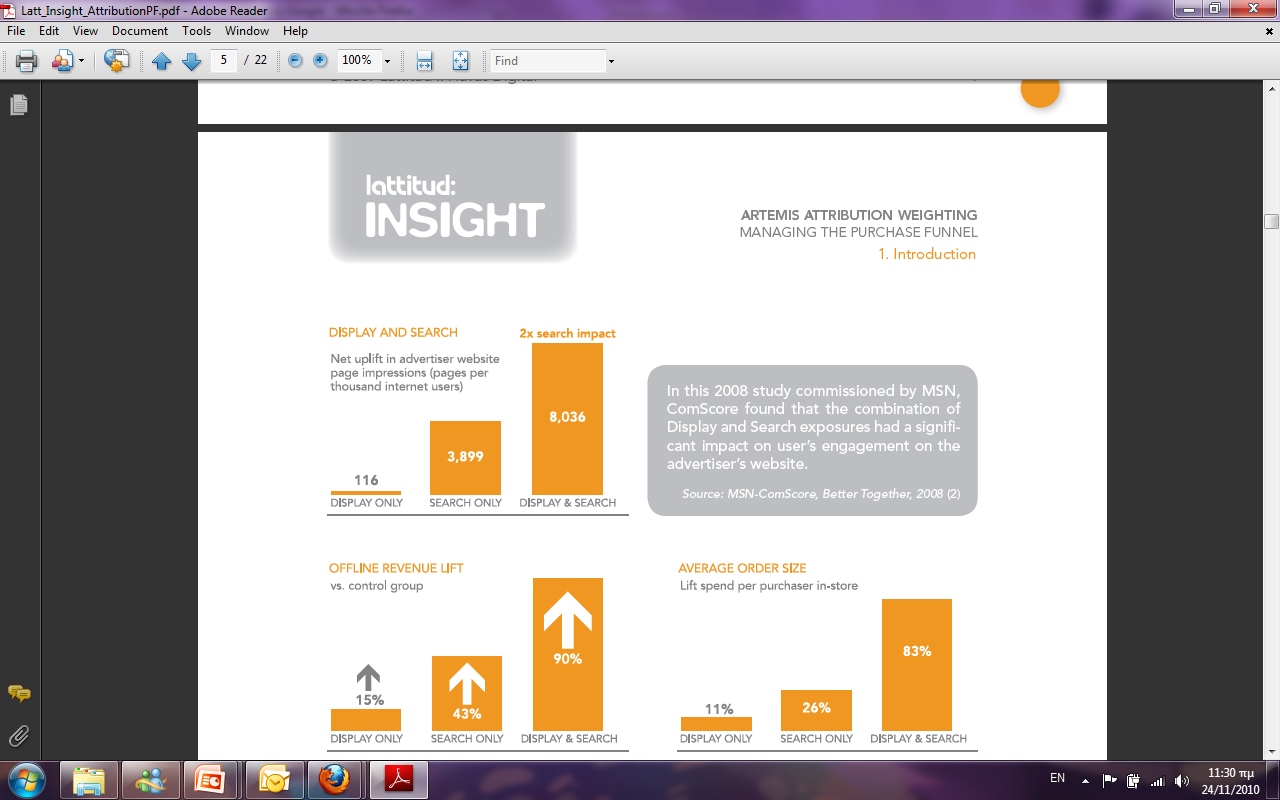 So What’s Next?
A $50bn market by 2015
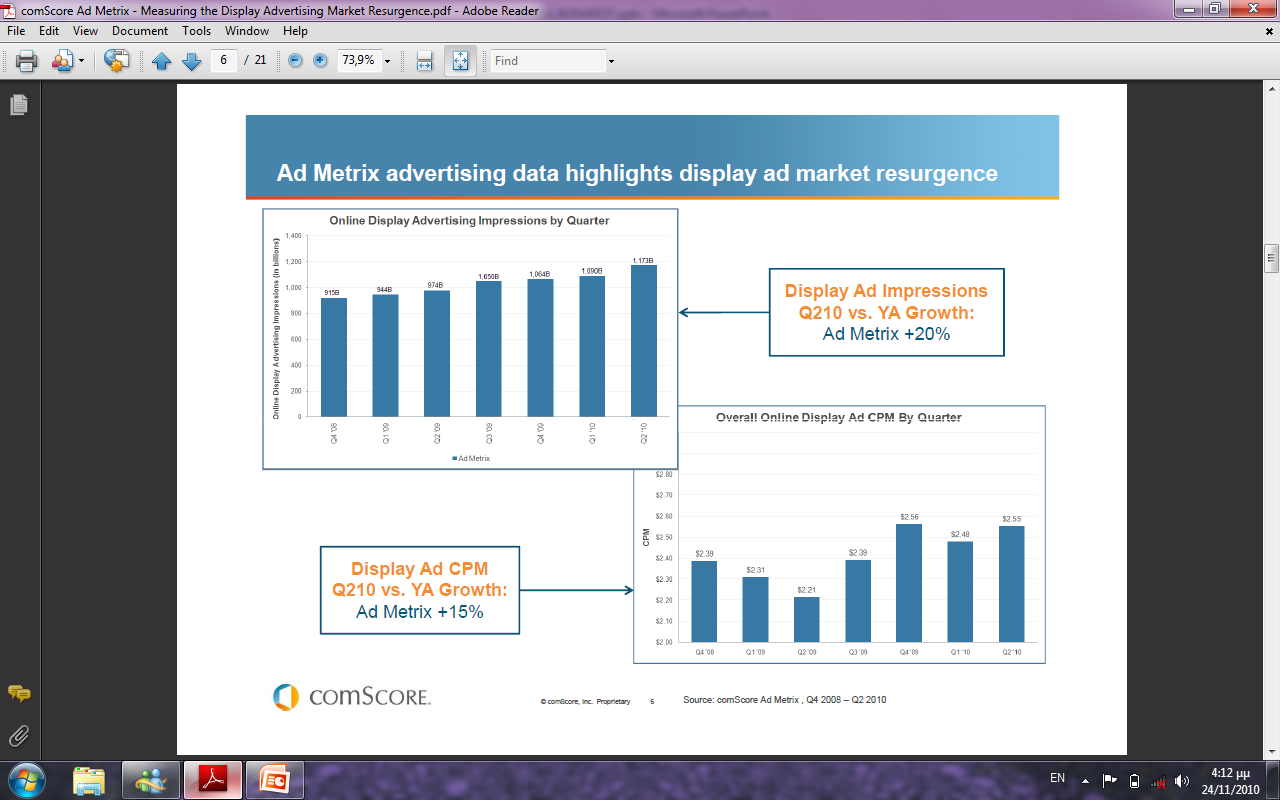 More complex before it gets simpler
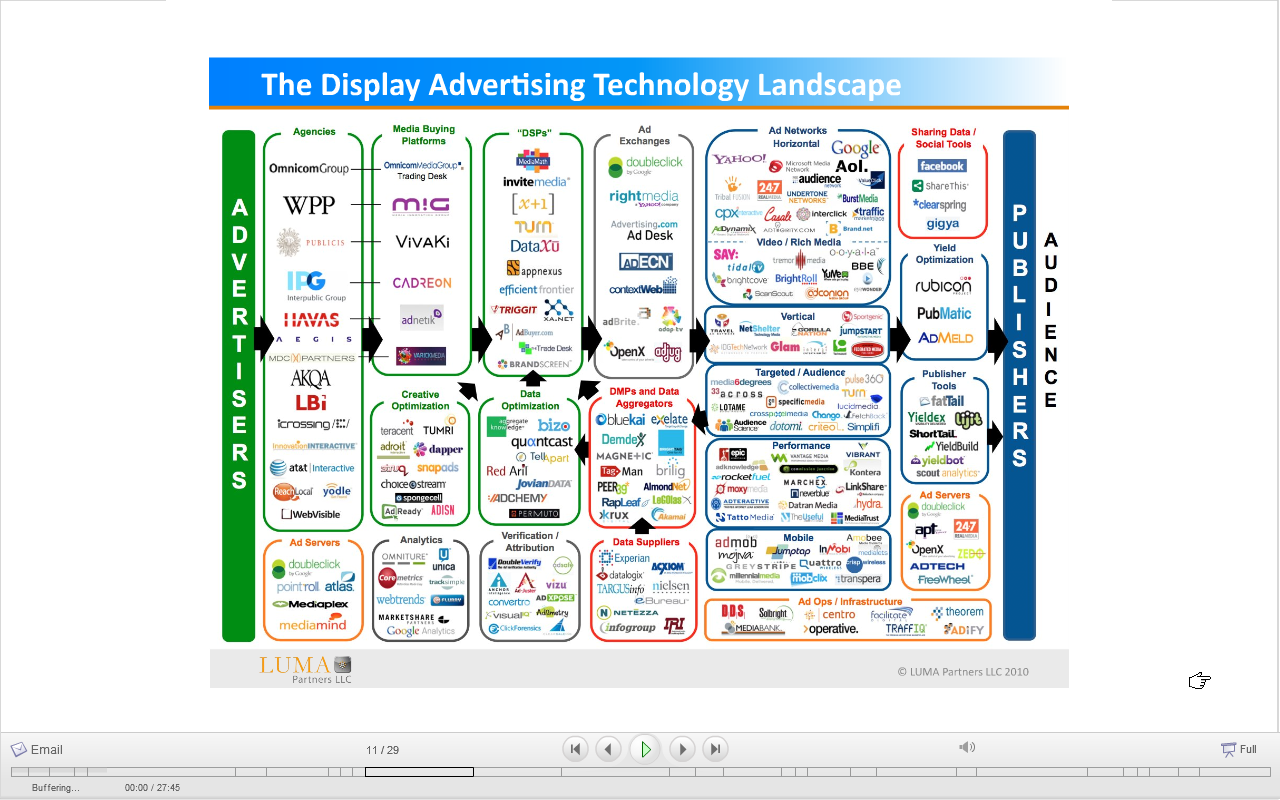 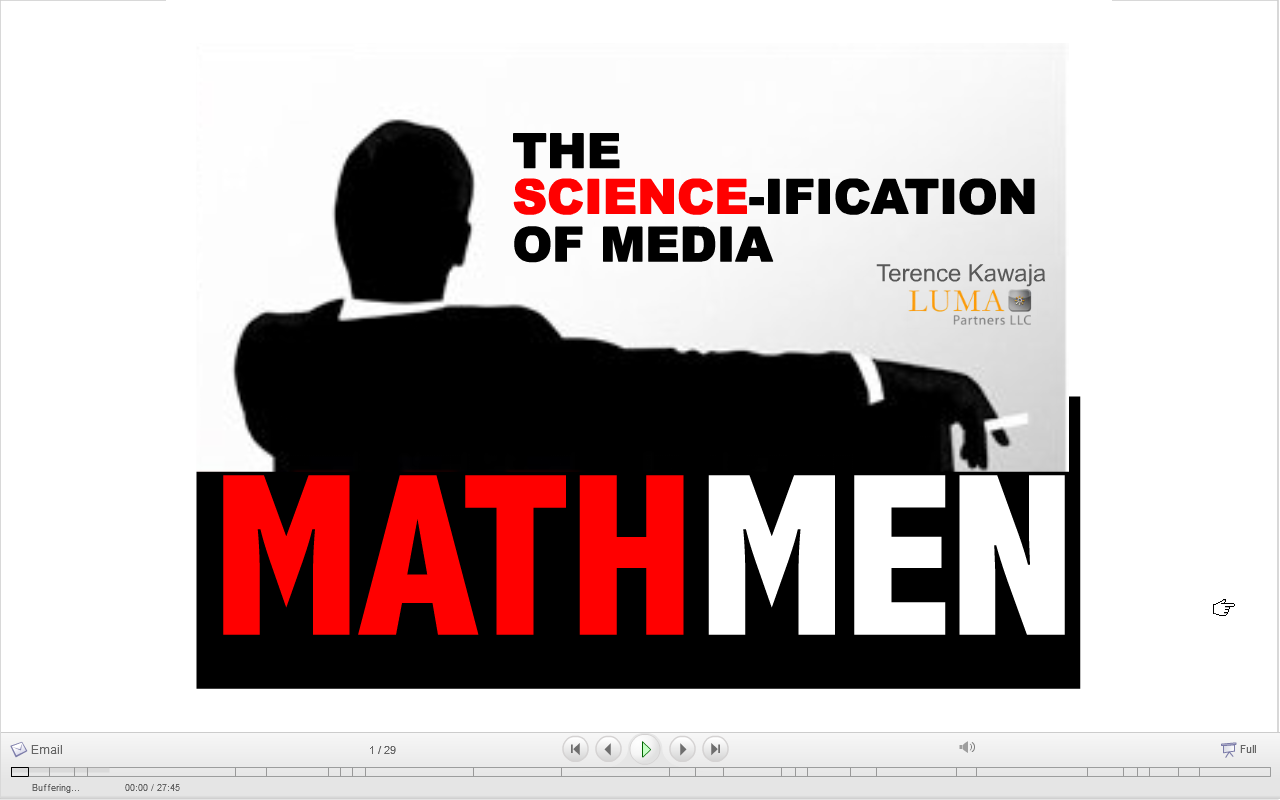 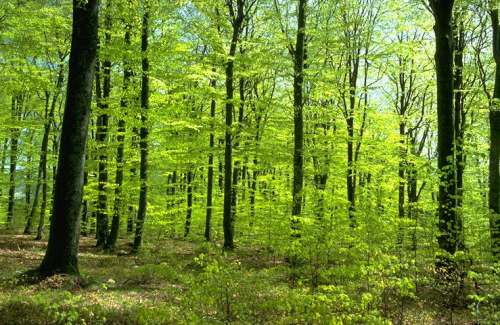 Contact:

Odysseas Ntotsikas
email: odyssean@thinkdigital.gr
tel: +30 210 80 26 050